Внеурочная деятельность:4 шага реализации ФГОС
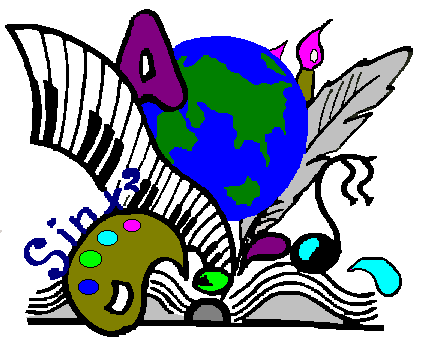 Муратова А. Б. старший преподаватель кафедры педагогики и андрогогики
Внеурочная деятельность учащихся объединяет все виды деятельности школьников (кроме учебной деятельности и на уроке), в которых возможно и целесообразно решение задач их воспитания и социализации.
Основная образовательная программа реализуется через урочную и внеурочную деятельность.
Внеурочная деятельность организуется по направлениям развития личности (спортивно-оздоровительное, духовно-нравственное, обще интеллектуальное, общекультурное, социальное)
Внеурочная деятельность организуется в таких формах как: кружки, секции, факультативы, студии, клубы, юношеские организации, конференции, научные общества, олимпиады, научно-полезные практики и т.д.
Внеурочная деятельность вводится в целях обеспечения индивидуальных потребностей обучающихся
Рекомендованы 4 организационные модели внеурочной деятельности:
Модель дополнительного образования;
Модель «Школы полного дня»;
Инновационно-образовательная модель;
Оптимизационная модель.
Конструирование внеурочной деятельности
(На основе методического конструктора)
1 шаг
Планирование результатов внеурочной деятельности
1 элемент конструктора
Цели и результаты внеурочной деятельности

1 уровень приобретение школьником социальных знаний, первичного понимания социальной реальности и повседневной жизни.
2 уровень получение школьником опыта переживания и позитивного отношения к базовым ценностям общества, ценностного отношения к социальной реальности в целом.
3 уровень получение школьником опыта самостоятельного общественного действия. 
Возможный эффект – овладение ребенком социально значимой деятельностью
2 шаг
Вовлечение детей а те виды и формы внеурочной деятельности которые помогут достичь планируемых результатов
2 элемент конструктора
3 шаг
Насыщение пространства в котором протекает внеурочная деятельность, воспитывающими сообщениями
3 элемент конструктора
Воспитывающие сообщения, адресованные ребенку


                    прямые                                      косвенные

              Просьба                                        Поступки                    
              Требование                                   Мимика
              Совет                                            Образы
              Увещевание                                  Музыка
              Указание                                       Текст
              Запрет                                           Видео
              Сомнение                                      Костюмы
              Согласие                                       Интерьер       
              Похвала                                        Символы
              Риторический вопрос                   и т. д.
              И  т. д.
4 шаг
Создание на основе внеурочной деятельности детско-взрослых общностей
4 элемент конструктора
Детско-взрослые общности, создаваемые во внеурочной деятельности
Например:
Общность любителей военной истории – на уроках истории
Общность актеров школьного театра
Общность любителей Р. Р. Толкиена – на уроках литературы
Общность журналистов школьной газеты
И т.д.
Ключевая проблема внеурочной деятельности
Педагог не получит желаемого результата, если его главной целью будет проведение воспитательных мероприятий.
Сами мероприятия вторичны: они оказывают воспитывающее влияние только тогда, когда ребенок ощущает свою общность с теми, кто их проводит.
ФГОС. ВНЕУРОЧНАЯ ДЕЯТЕЛЬНОСТЬ
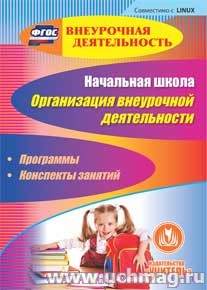 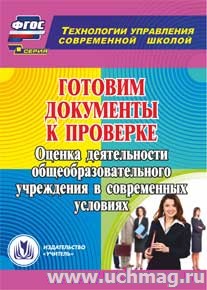 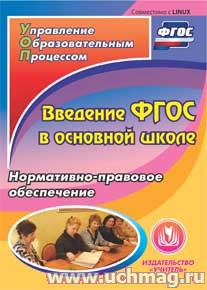 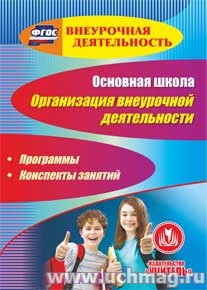 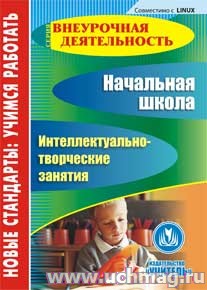 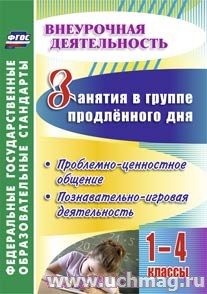 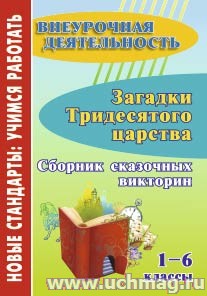 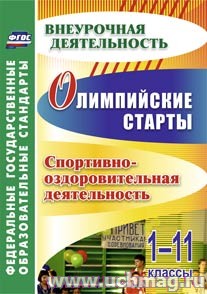 ФГОС. ВНЕУРОЧНАЯ ДЕЯТЕЛЬНОСТЬ
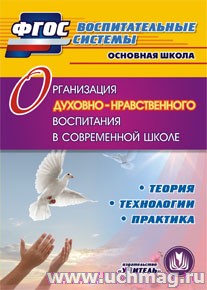 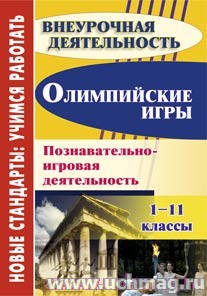 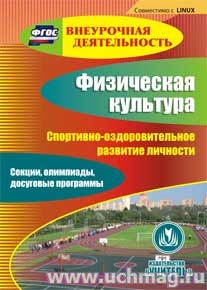 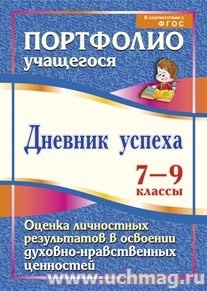 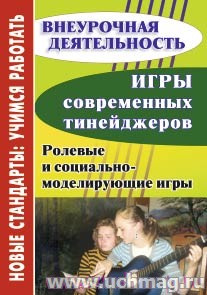 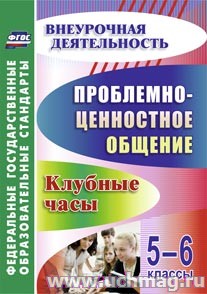 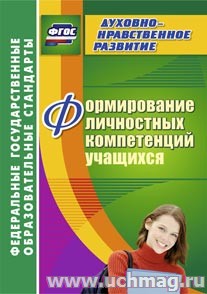 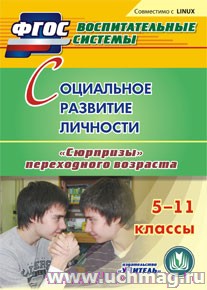 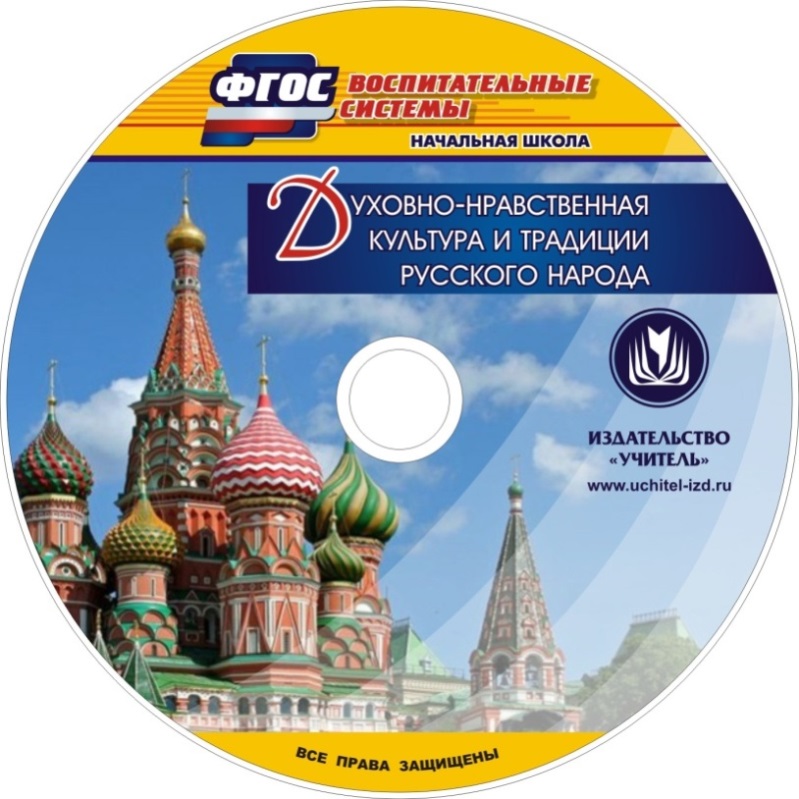 Материал можно использовать
как при проведении урочных, факультативных и кружковых занятий, так и в организации конкурсов, викторин, вечеров 
и других видов внеклассной работы.
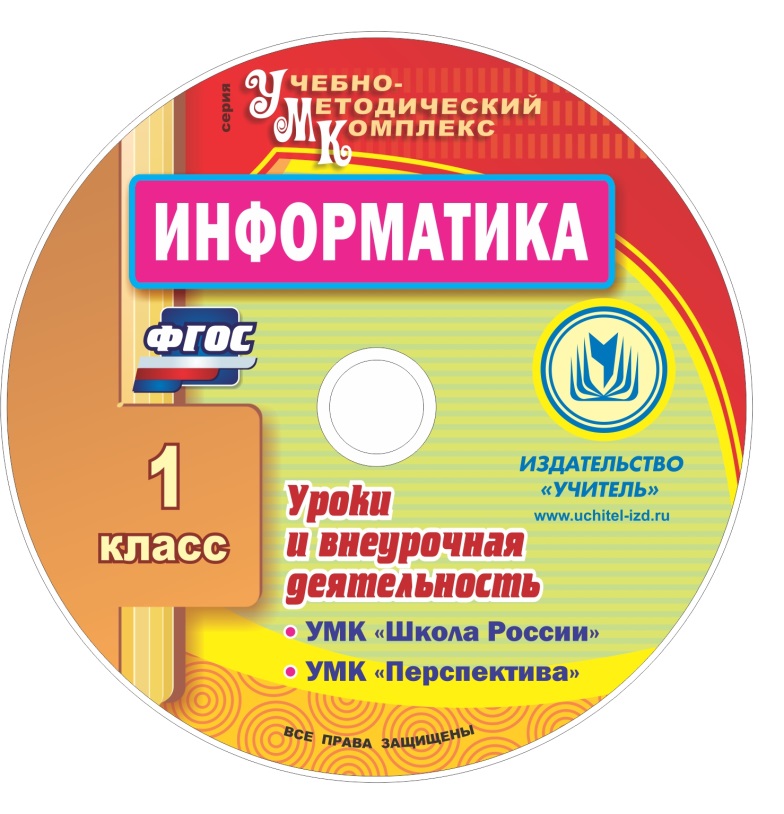 С-456
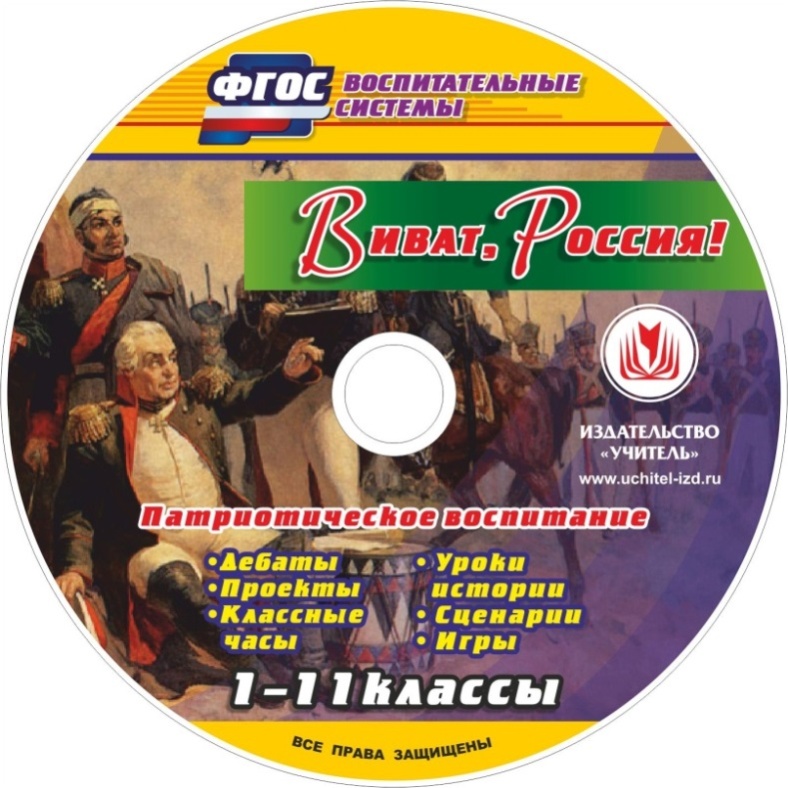 С-647
С-445
ФГОС. ВНЕУРОЧНАЯ ДЕЯТЕЛЬНОСТЬ
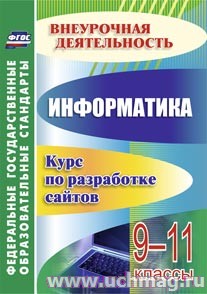 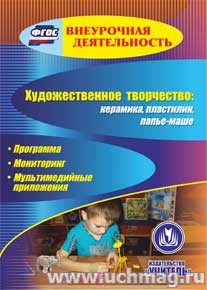 Материалы для организации 
и проведения курсов общеинтеллектуального,   общекультурного направления внеурочной деятельности.
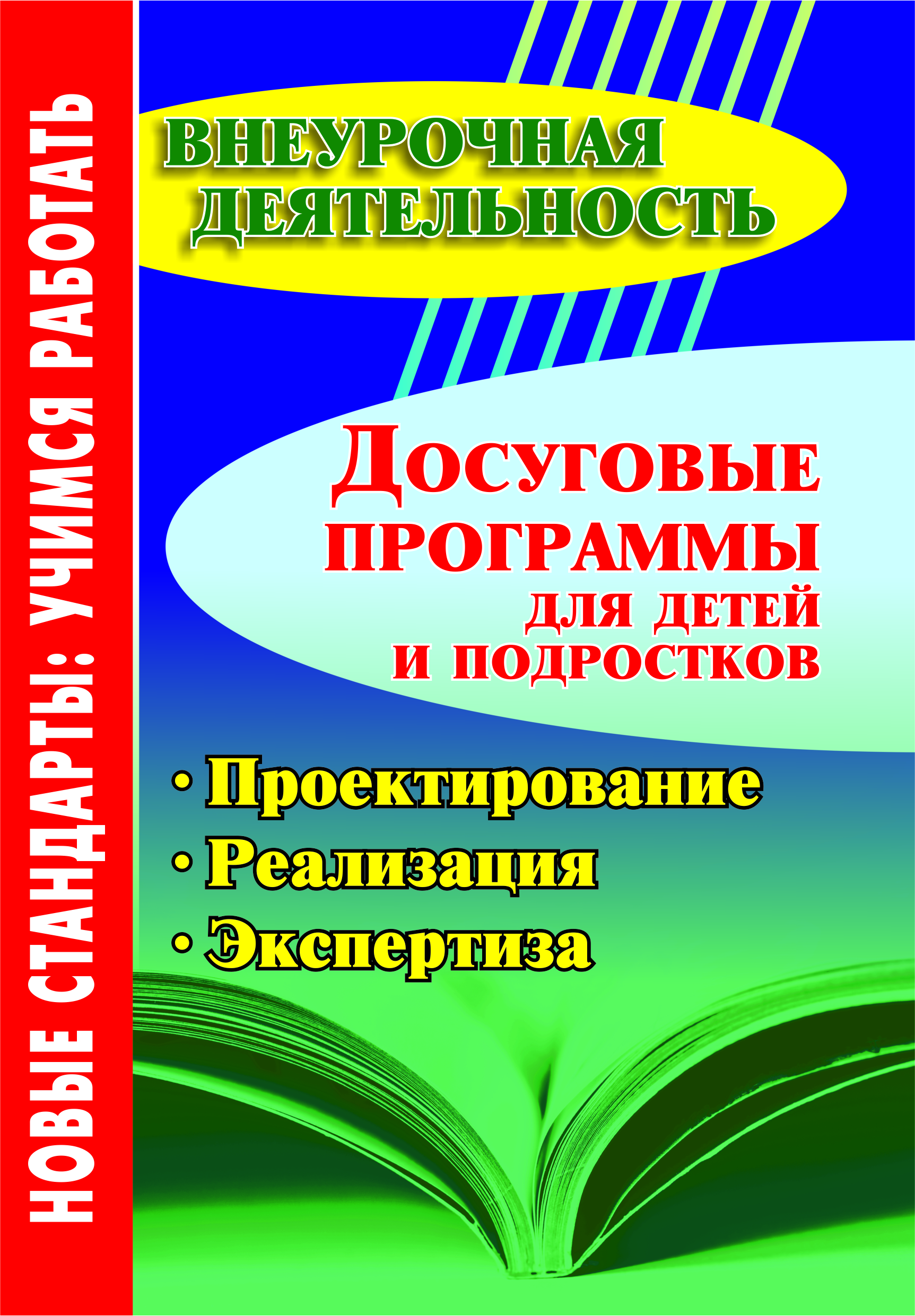 С-610
5406
Проектирование и оценка эффективности в практике  досуговых программ в системе дополнительного образования
5403